Групповой проект в рамках проекта «ЛМУ- МШСП-2018», 
г.Майкоп, 22-28 октября 2018 г.
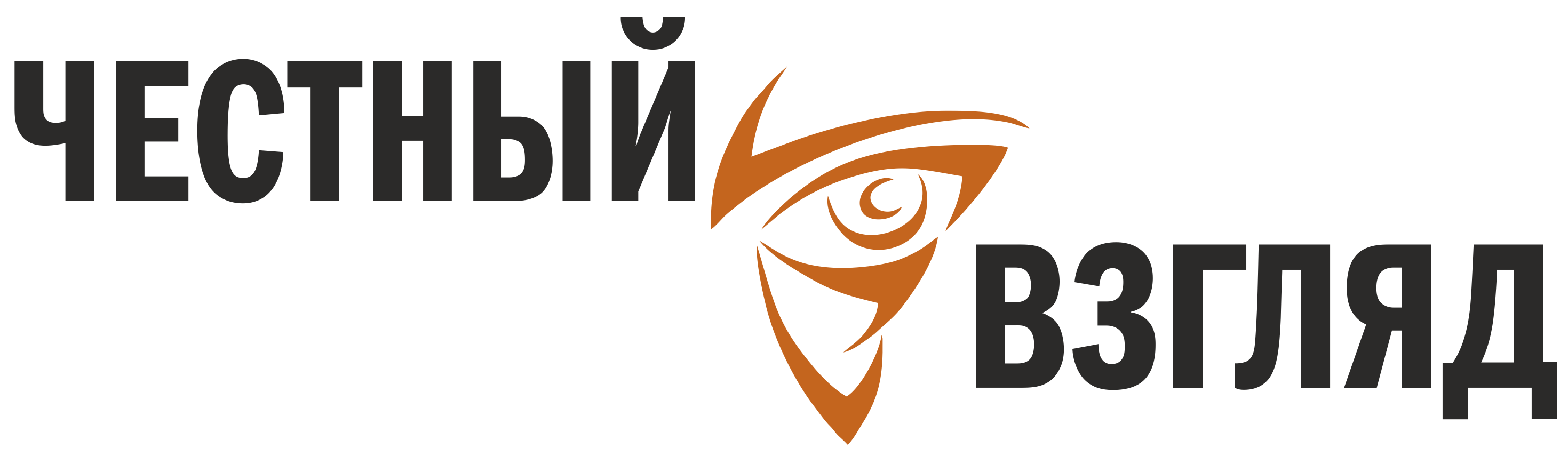 Тип проекта
Описание
проблемной ситуации
Миграция позволяет решить множество экономических проблем, но в то же время создает массу социальных. Возрастание социальной напряженности, межэтнические конфликты в полиэтничных регионах представляют достаточно актуальную проблему. Одной из главных причин низкой социальной интеграции мигрантов в российский социум является проблема недружелюбной, а зачастую враждебной к мигранскому сообществу информационной среды. Недостоверная информация и заинтересованность коммерческих СМИ в большем резонансе, политические интересы групп влияния – все это сильно ухудшает информационное сопровождение пребывания мигрантов на территории РФ.
Учитывая, что государственные меры в данном направлении слишком явно неэффективны, решение данной проблемы – долг институтов гражданского общества. Требуется создание независимой информационной площадки, призванной способствовать информированию граждан достоверной информацией о работе мигрантов, их обычаях, традициях, проблемах, способствуя повышению их имиджа в глазах принимающего населения и повышая уровень их социальной интеграции.
Объект и предмет
Объектом воздействия социального проекта является информационная среда СМИ регионального уровня.
Предметом воздействия социального проекта является уровень позитивного и адекватного информационного информирования населения региона о миграции и мигрантах, а также уровень искажения информации действующими СМИ.
Цель проекта
Целью социального проекта является создание гражданской информационной площадки, объективно отражающей ситуацию с мигрантами и ведущей мониторинг информационного пространства региона.
Задачи проекта
Ресурсы проекта
Тип финансирования: смешанный
Источники финансирования: 
волонтерское финансирование;
частно-государственное социальное партнерство;
возвратная кредитная материальная помощь в социальные проекты;
монетизация интернет-площадки.
Смета проекта
Персонал
Партнеры
Правительство РА;
Российский союз молодежи;
Благотворительная организация помощи вынужденным переселенцам и беженцам «Вера, Надежда, Любовь»;
АСО России;
социально-ответственный бизнес;
организации международного партнерства;
организации национальных диаспор;
Управление по делам миграции МВД РФ;
региональные СМИ.
Стратегический календарь
Сроки реализации проекта:
Подготовительный этап
с  1 февраля 2019 г.
по 2 апреля 2019 г.
Выход на постоянный график
2-3 года после завершения подготовительного этапа.
Далее проект работает постоянно.
Мероприятия и тактический календарь
Ожидаемые результаты
Риски